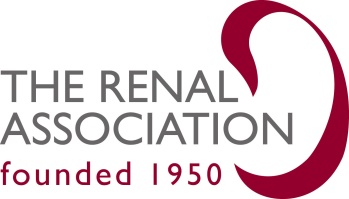 UK Renal Registry 22nd Annual Report
Data to 31/12/2018
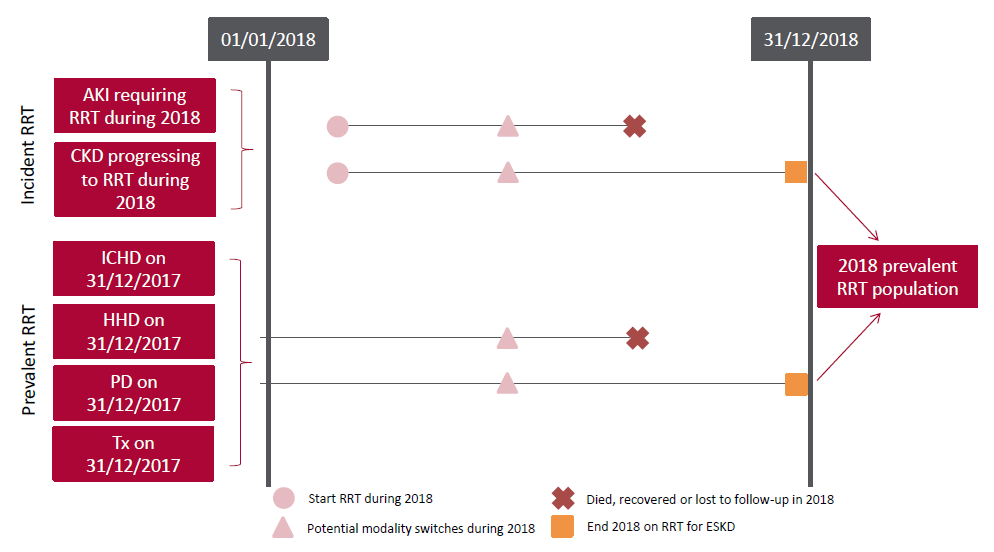 Figure 2.1 Pathways adult patients could follow to be included in the UK 2018 prevalent RRT population 
Note that patients receiving dialysis for acute kidney injury (AKI) are only included in this chapter if they had a timeline or RRT modality code for 
chronic RRT at the end of 2018 or if they had been on RRT for ≥90 days and were on RRT at the end of 2018. 
CKD – chronic kidney disease; Tx – transplant
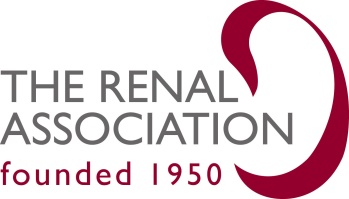 UK Renal Registry 22nd Annual Report
Data to 31/12/2018
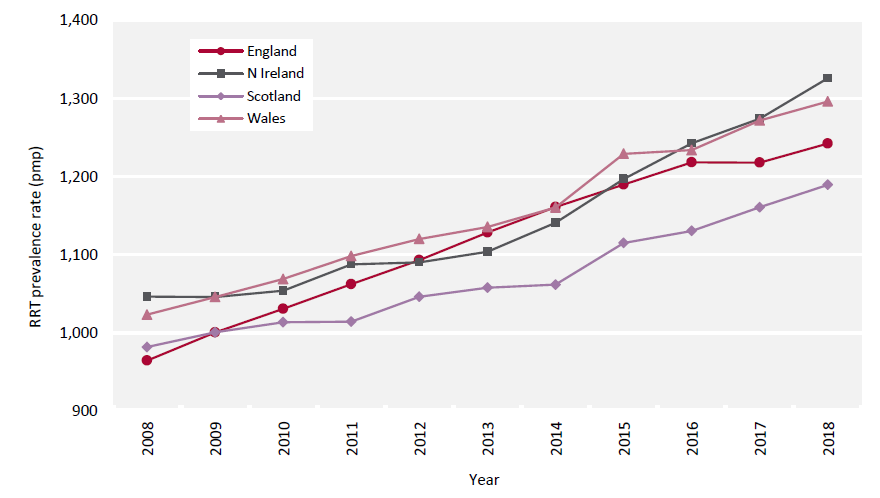 Figure 2.2 Adult RRT prevalence rates by country between 2008 and 2018 
Rates appear higher than in previous reports, because from this year those <18 years were excluded from estimated populations. 
pmp – per million population
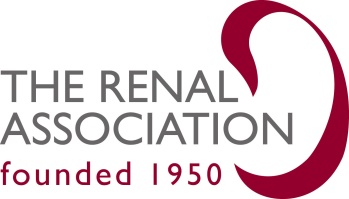 UK Renal Registry 22nd Annual Report
Data to 31/12/2018
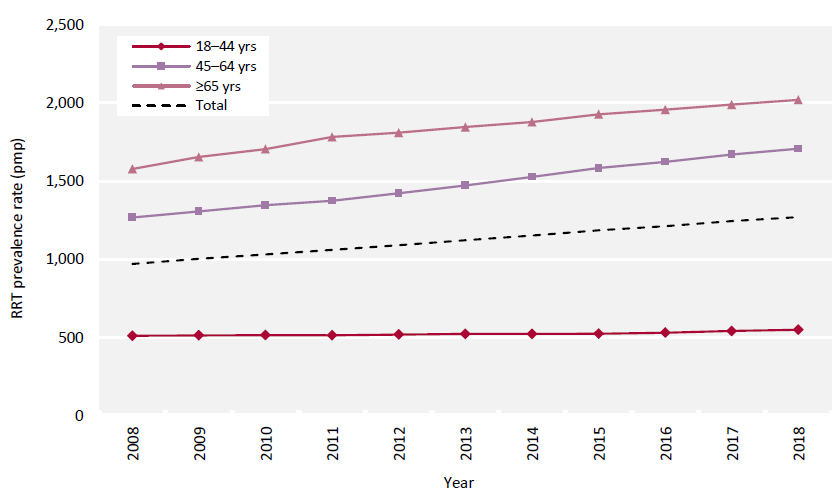 Figure 2.3 Adult RRT prevalence rates by age group between 2008 and 2018 
pmp – per million population
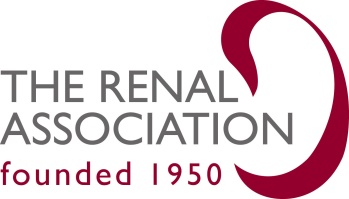 UK Renal Registry 22nd Annual Report
Data to 31/12/2018
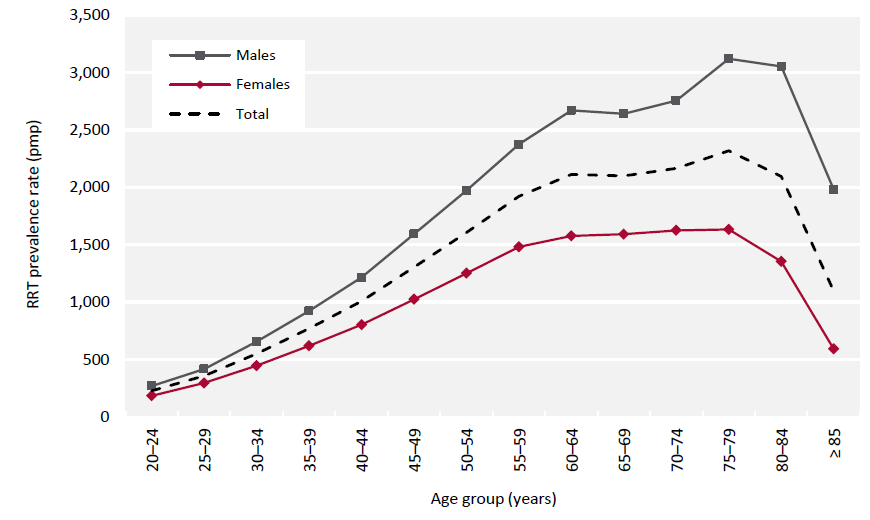 Figure 2.4 Prevalence rates for adult patients on RRT on 31/12/2018 by age group and sex
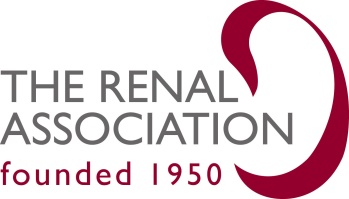 UK Renal Registry 22nd Annual Report
Data to 31/12/2018
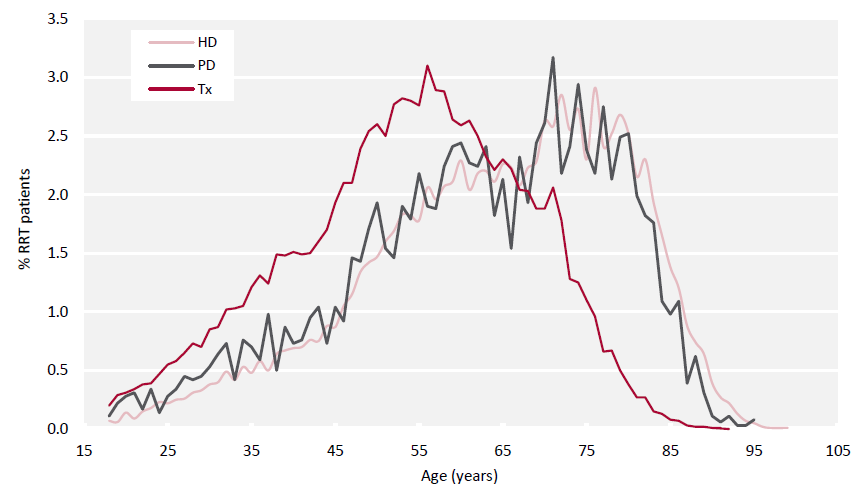 Figure 2.5 Age profile of adult patients prevalent to RRT on 31/12/2018 by RRT modality
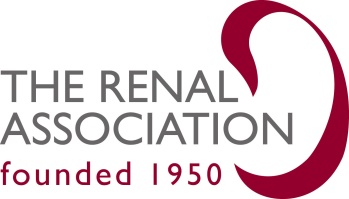 UK Renal Registry 22nd Annual Report
Data to 31/12/2018
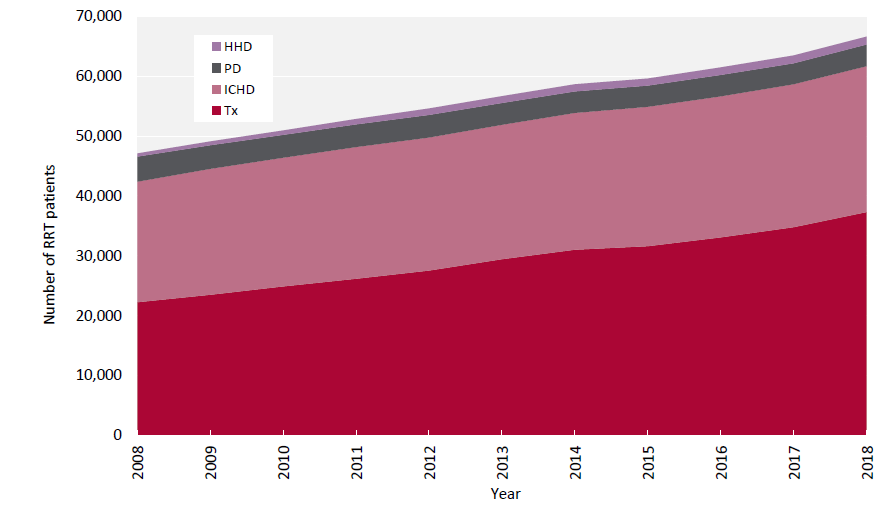 Figure 2.6 Growth in numbers of prevalent adult RRT patients by treatment modality between 2008 and 2018
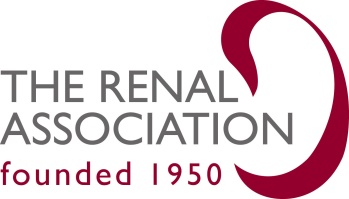 UK Renal Registry 22nd Annual Report
Data to 31/12/2018
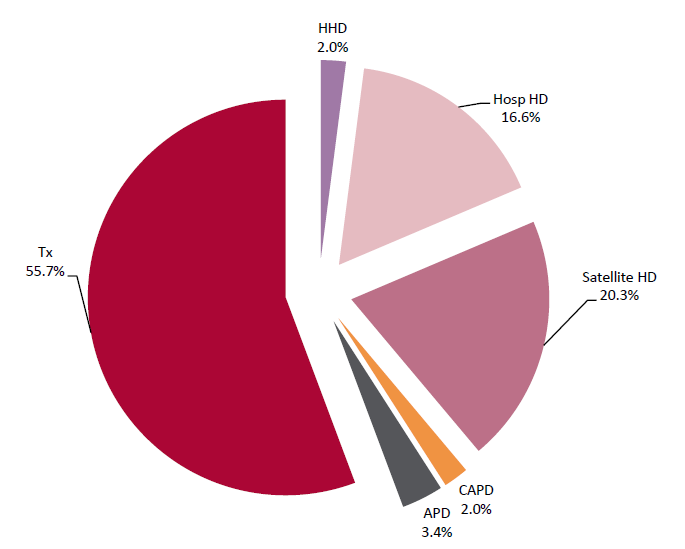 Figure 2.7 Detailed treatment modality of adult patients prevalent to RRT on 31/12/2018 
No Scottish centres were included because data on satellite HD were not available. 
APD – automated PD; CAPD – continuous ambulatory PD
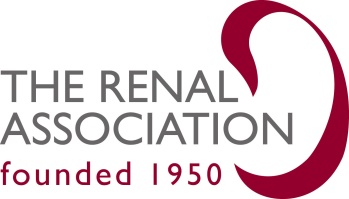 UK Renal Registry 22nd Annual Report
Data to 31/12/2018
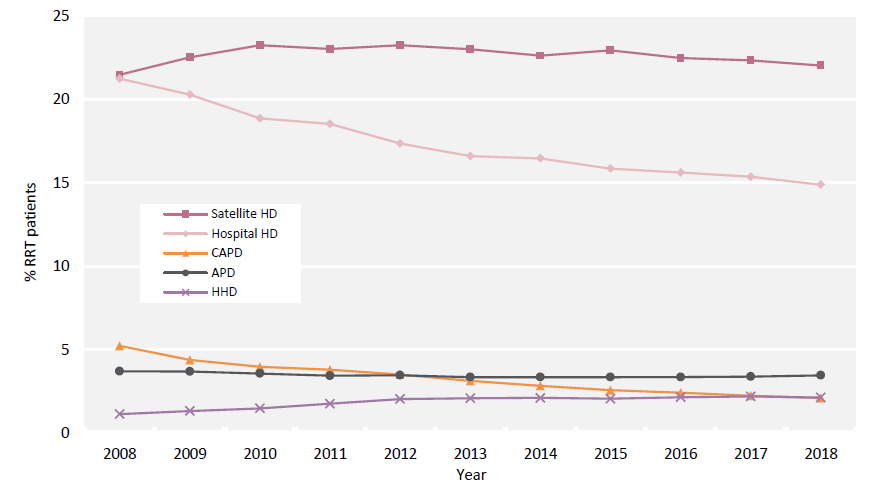 Figure 2.8 Detailed dialysis modality changes in prevalent adult RRT patients between 2008 and 2018 
No Scottish centres were included because data on satellite HD were not available. 
APD – automated PD; CAPD – continuous ambulatory PD
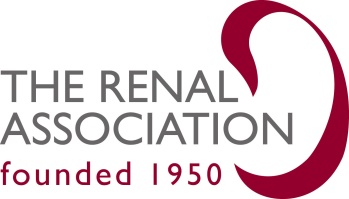 UK Renal Registry 22nd Annual Report
Data to 31/12/2018
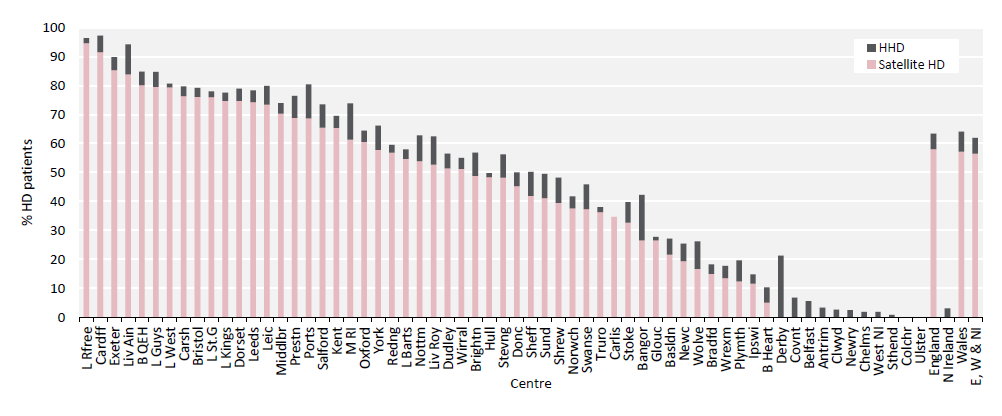 Figure 2.9 Adult patients prevalent to HD on 31/12/2018 treated with satellite HD or HHD by centre 
There were no satellite units in Northern Ireland and Scottish centres were excluded because data on satellite HD were not available.
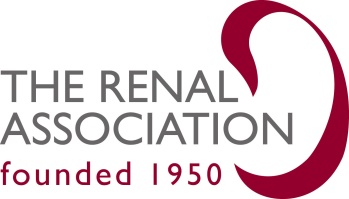 UK Renal Registry 22nd Annual Report
Data to 31/12/2018
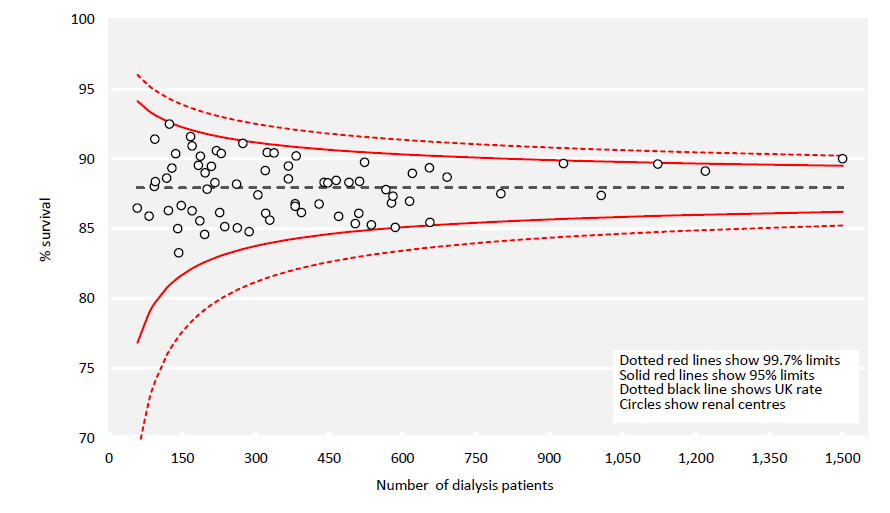 Figure 2.10 1 year survival (adjusted to age 60 years) of adult patients prevalent to dialysis on 31/12/2017 by centre
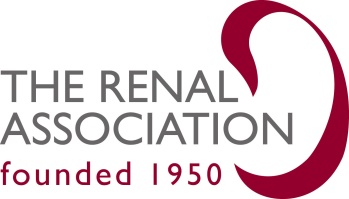 UK Renal Registry 22nd Annual Report
Data to 31/12/2018
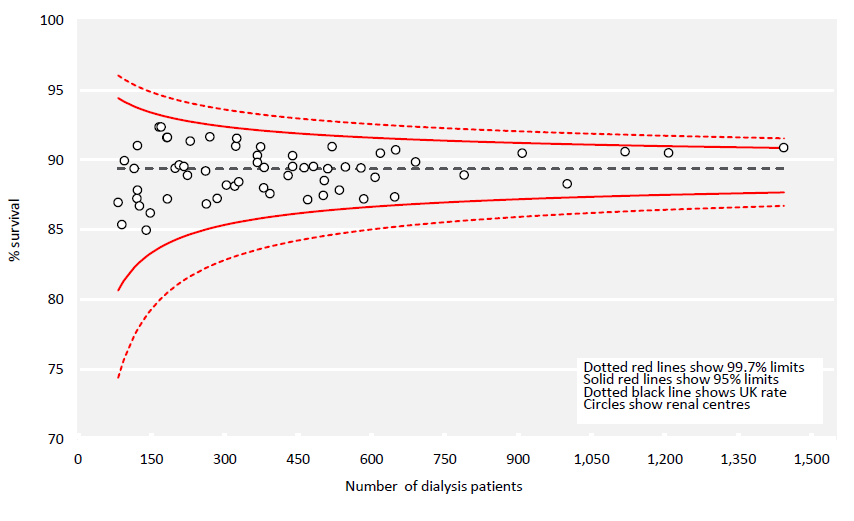 Figure 2.11 1 year survival (adjusted to 60 years, male and median comorbidity score) of adult patients prevalent to dialysis on 
31/12/2017 by centre
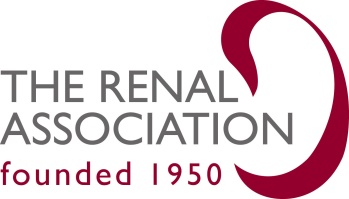 UK Renal Registry 22nd Annual Report
Data to 31/12/2018
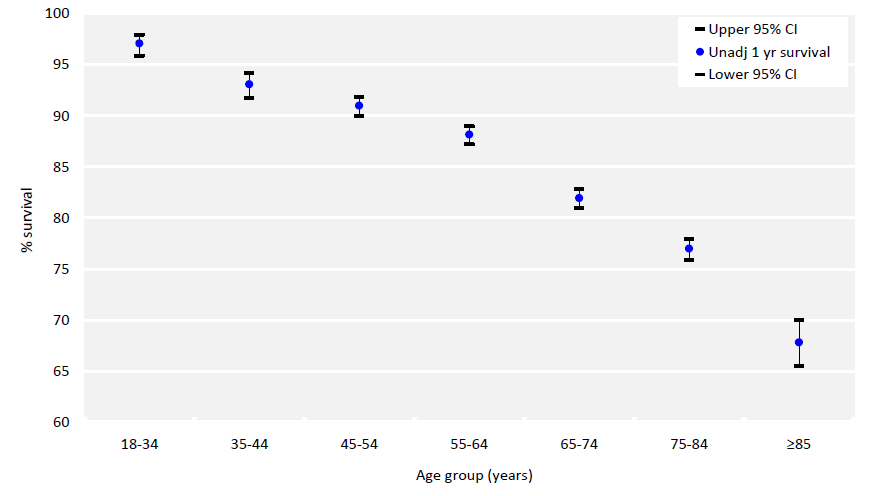 Figure 2.12 1 year survival (unadjusted) of adult patients prevalent to dialysis on 31/12/2017 by age group 
CI – confidence interval
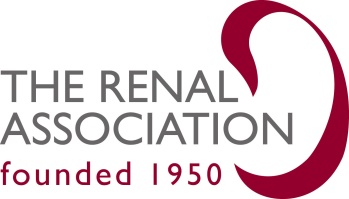 UK Renal Registry 22nd Annual Report
Data to 31/12/2018
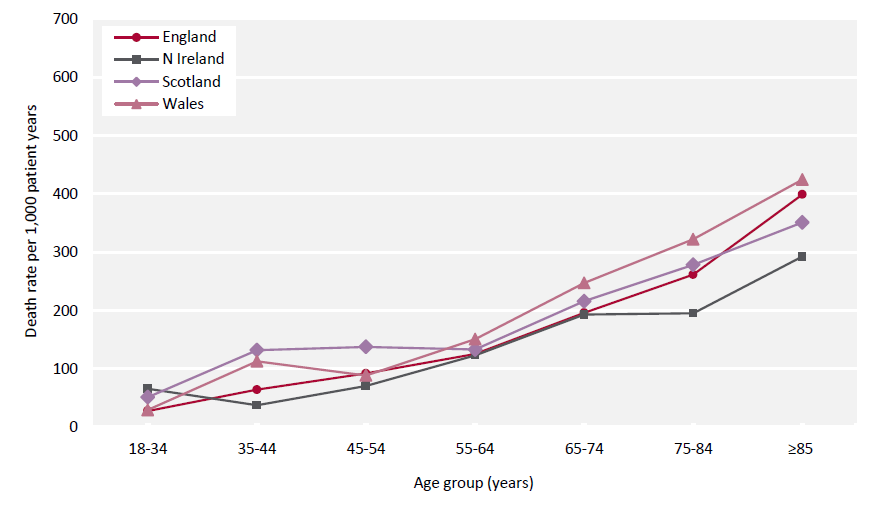 Figure 2.13 1 year death rate per 1,000 patient years for adult patients prevalent to dialysis on 31/12/2017 by country and age group
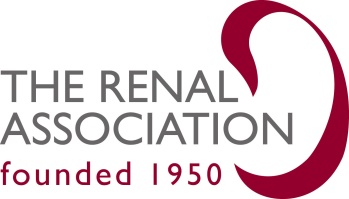 UK Renal Registry 22nd Annual Report
Data to 31/12/2018
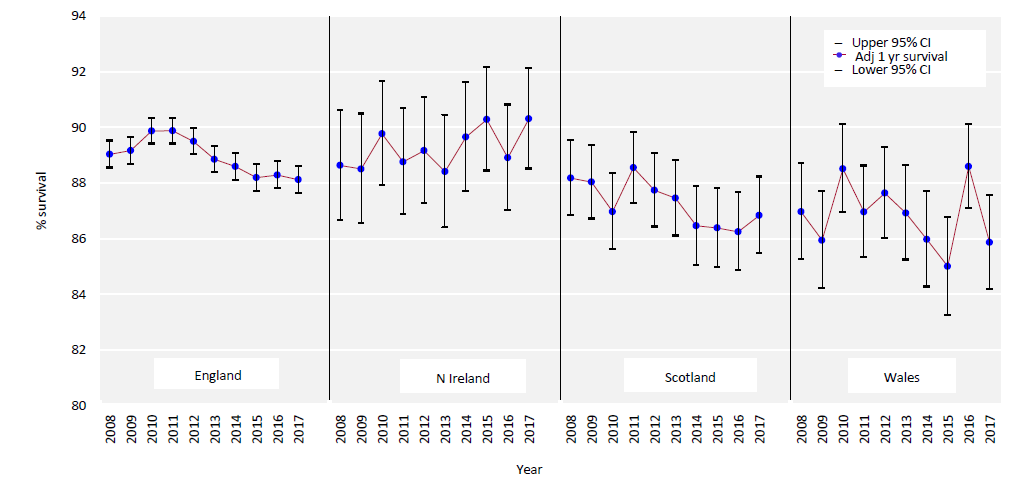 Figure 2.14 1 year survival (adjusted to age 60 years) for prevalent adult dialysis patients by country between 2008 and 2017 
CI – confidence interval
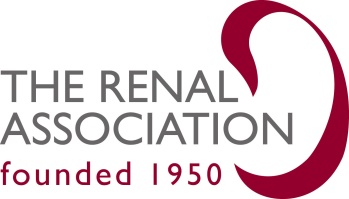 UK Renal Registry 22nd Annual Report
Data to 31/12/2018
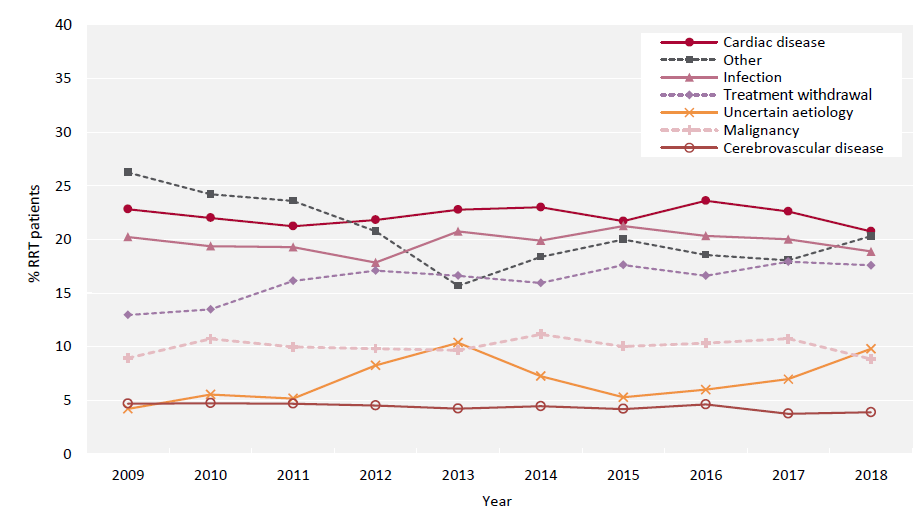 Figure 2.15 Cause of death between 2009 and 2018 for adult patients prevalent to RRT at the beginning of the year